Space Data Services and thoughts for GEOGLAM
Brian KilloughNASA LaRC, CEOS SEOPresented at SDCG-5Frascati, ItalyFebruary 26, 2014
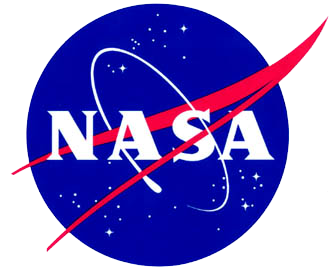 Element 2: Space Data Services
Regional Workshops – capacity building and training
National Needs Assessment – data, processing and tools desired by countries
Historic Coverage Analyses – coverage characterization and analysis, including clouds
Ensured Coverage – space agency planning and coordination now and in the future
Data Delivery – archive and data hubs, CWIC and GCI, commercial data, user data
Data Management Services – dedicated storage, cloud computing, diverse toolset
CEOS Data Services
Through the CEOS Data Services (Element 2), CEOS will facilitate access to space datasets and analysis tools to support country-based reporting and decision-making.
Features on the CEOS interface:
Dedicated storage and cloud-computing analyses
Tools: Data Archive Search and Access, COVE, Coverage Analyzer, Google Earth Engine
Processing: Open Source environment
Training and Capacity Building
Datasets
Tools
Optical
SAR
Mosaics
CEOS
Element 2CEOS Data Services
Interface
Country
Features on the Country interface:
Secure access to datasets
Ability to download and/or upload datasets and analysis tools
Access to general tools and open source tools
Ability to conduct analyses and develop reports for delivery or local storage.
Reports
Datasets
FAO and CEOS Interactions
REDD+
CEOS
FAO
Forestry
AD Reporting
Space Data
Countries
Country Interface
Data Processing
Capacity Building
Initiatives and Groups with defined Countries
Ecuador
Tanzania
Uganda
GFOI
FAO SDMS Pilot Project(3 countries)
Kenya
GEO FCT
Peru
Paraguay
Nicaragua
Vietnam
Nepal
+Many
More
World BankFCPF
Mexico
Guyana
DRC
Zambia
Colombia
FAO-Norway 3-Year Project(13 countries)
UN-REDD
Thoughts for GEOGLAM
Asia-RICE would like to utilize the CEOS Data Services prototype for Indonesia.  The SEO would acquire Radarsat-2 images from CSA and place them on the “CEOS Data Services” system for JAXA processing and testing.
Are there any specific features of the “CEOS Data Services” tool that are desired by GEOGLAM?
How will GEOGLAM manage long-term operations for a Data Services tool?  The SEO will prototype the tool, but long-term operations must be considered as we move forward.